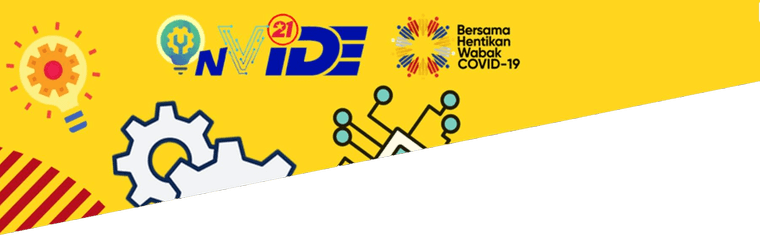 Your Institutional Logo
Photo 1
Inventors:
< Inventor 1 Name>
< Inventor 2 Name>
.
.
< Inventor 7 Name>

Contact Details:
<Contact address, email address>
Write your innovation product title here
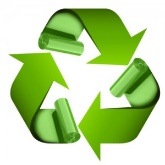 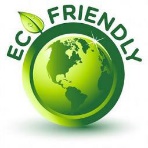 Product Photo 2
Product Short Title
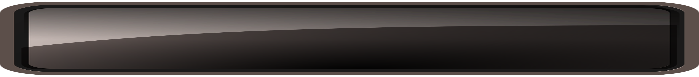 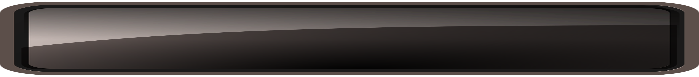 COMMERCIALISATION POTENTIAL
PROBLEM STATEMENT
<Write your problem statement here>
<Write your product’s commercialization potential here>
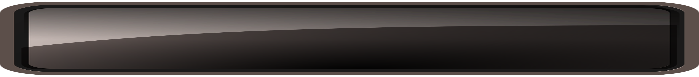 PRODUCT DESCRIPTION
<Write your product description here>
Overall system design/ block diagram
Process 2
Finished Product
Process 1
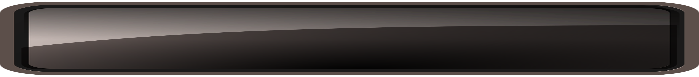 PRODUCT PERFORMANCE
YOUR PRODUCT DEVELOPMENT PROCESS
<Write your product performance/ market survey here>
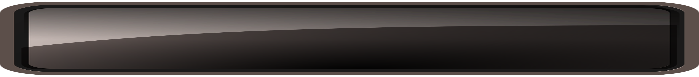 NOVELTY
<Write the novelty of your product here>
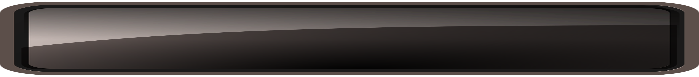 INDUSTRIAL COLLABORATION
Industrial collaboration (if any)
International Virtual Expo of Innovation 
Product & System Design 2021
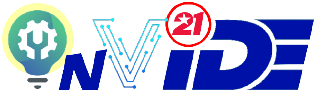 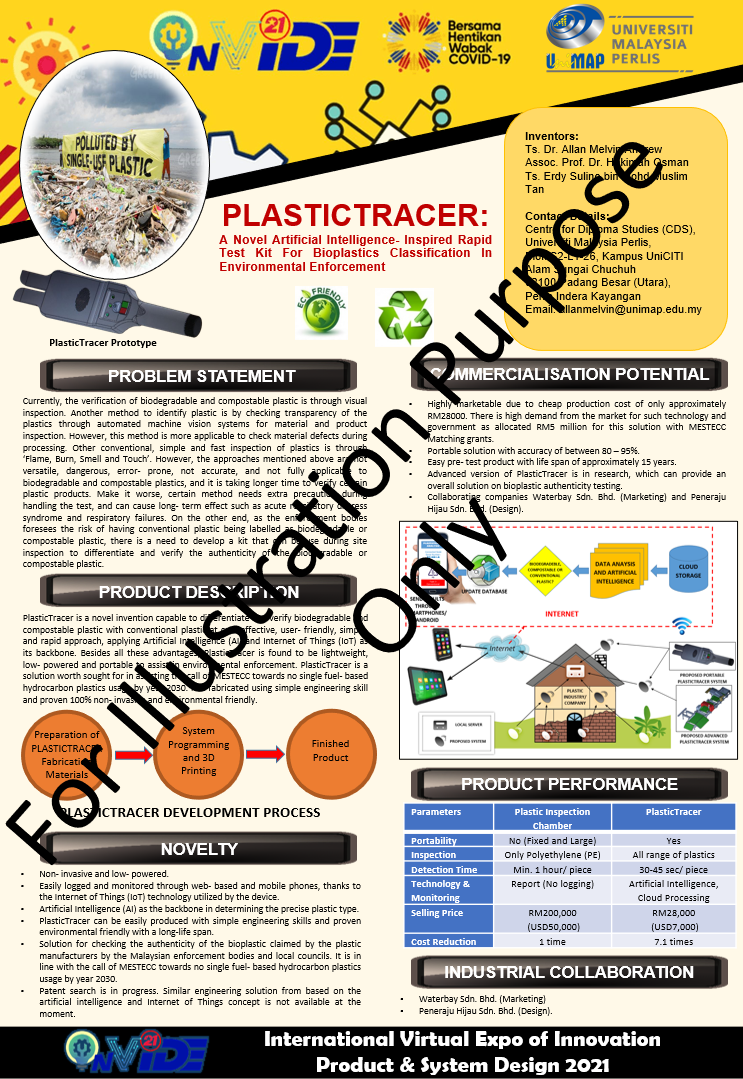